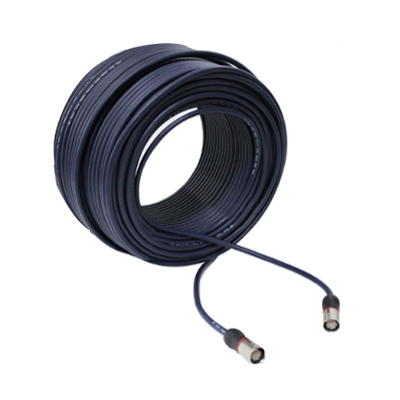 KNC100M
네트워크케이블
UTP 배선용 케이블
용도 			: UTP케이블(배선용)
타입	 		: CAT5E
크기(길이)	 		: 100M